70. léta – 1. linie rozšiřování v oblasti migrace
1
„Mnichovský masakr“
2
TREVI – mezivládní (tajná) setkávání
1976
TREVI I: boj s terorismem
TREVI II: organizace práce policie
TREVI III: mezinárodní organizovaný zločin

1986
V rámci TREVI vznikla ad hoc. prac. skupina pro imigraci 

1988
TREVI 92 – v souvislosti s JEA se zabývala technickými podmínkami volného pohybu osob v rámci společenství

1989 – návrh textu Dublinské konvence
3
Dublinská konvence
podepsána v 1990, v platnost vstoupila až v 1997

asylum shopping
refugee in orbit
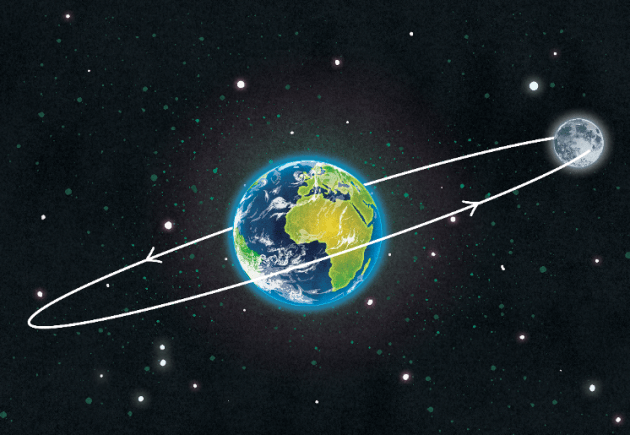 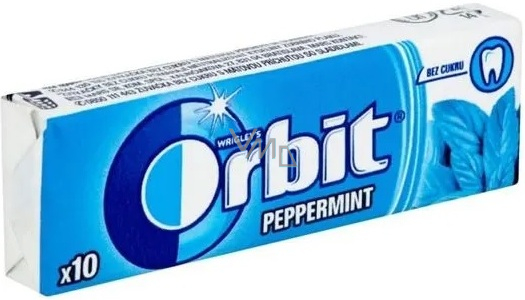 4
One-chance-only princip
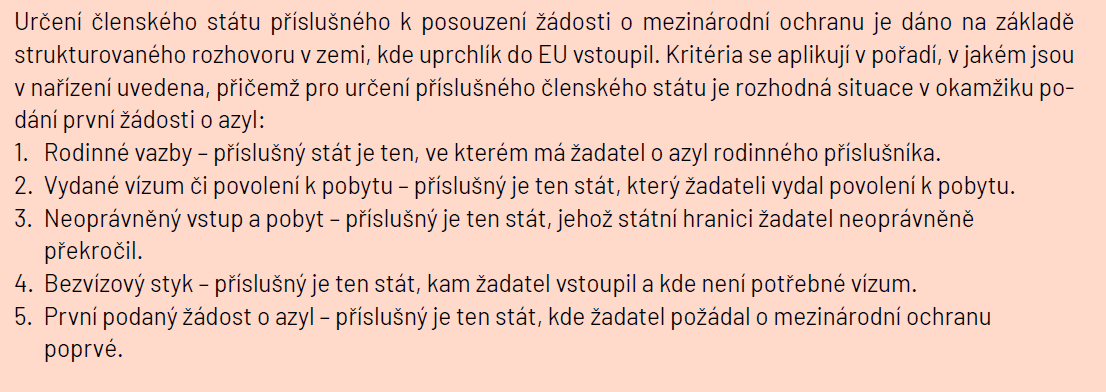 + Doložka svrchovanosti a humanitární doložka z rodinných nebo kulturních důvodů
5
Dublin nařízení
6
80. léta – druhá line rozšiřování
7
Schengenská dohoda
Podepsána v roce 1985, mezi kým?

Princip dvourychlostní Evropy

Schengenská prováděcí úmluva z roku 1990, ale vstoupila v platnost až v 1995 – přesné a technické podmínky vytvoření prostoru bez vnitřních hranic

Zrušení vnitřních hranic, tedy umožnění volného pohybu osob bez hraniční kontroly, se neobešlo bez posílení vnějších hranic a dalších bezpečnostních opatření jako např. Schengenský informační systém (SIS), Vízový informační systém (VIS), Celní informační system (CIS).
8
Přesun „bezpečnosti“ na vnější hranice
„Pokud se týká pohybu osob, budou strany usilovat o zrušení kontrol na společných hranicích a jejich přesunutí na vnější hranice. Za tímto účelem se tam, kde to bude nezbytné, vynasnaží s předstihem sjednotit legislativu a administrativní předpisy týkající se zákazů a omezení, na kterých se kontroly zakládají, a přijmout doplňující opatření směřující k zachování bezpečnosti a k zamezení nezákonné imigrace občanů států, které nejsou členy Evropských společenství.“ (čl. 17 Schengenské dohody)
9
Kdo z EU není dnes členem (4)? Kdo z mimo EU je členem (4)?
10
Schengenská zóna
11
Institucionalizace ASFJ
Maastrichtská smlouva 1992-1993, Smlouva o EU
12
Amsterdamská smlouva 97-99
Přesouvá otázky volného pohybu do prvního pilíře včetně Schengenských acquis
Zavádí 5-leté přechodné období
13
Rok 2004 a důsledky komunitarizace
konec přechodného období:
1. zapojení EP ve formě spolurozhodování
2. aplikace kvalifikované většině 
3. EK jako legislativní iniciátor

Haagský program – pětiletý program rozvoje ASFJ pomocí sekundárního práva – návrh na vytvoření jednotné unijní azylové a vízové politiky 
VIS
Frontex – boj proti neregulérní migraci
Modré karty (harmonizace pravidel zaměstnávání občanů třetích zemí) jako podpora „legální“, ekonomické migrace

Cílem bylo vytvořit jednotnou unijní azylovou a vízovou politiku
14
Lisabonská smlouva
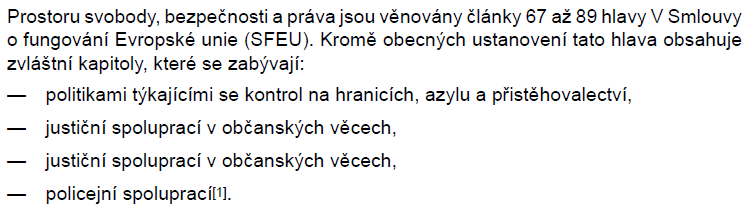 15
Lisabonská smlouva
Politika EU v oblasti migrace, azylu a ochrany hranic se řídí principem solidarity a spravedlivého rozdělení odpovědnosti mezi členské státy, a to i po finanční stránce
Posílení Frontexu 
Popisuje jednotný azylový status a status doplňkové ochraně

Migrační politika: 
1. řízení migračních toků
2. Spravedlivé zacházení se státními příslušníky třetích zemí
3. Prevence a boj s „neregulérní migrací“ 
4. Boj proti obchodování s lidmi

Členské státy si stále sami regulují objem přicházejících lidí za účelem hledání práce
16